Jesus Is Our Salvation
Subtitle
Praise God for:
Our 6th year anniversary celebrated 
      Nov 29, 2015 
The unity of the church in spite of the absence of a full time ministry worker 
His continuous strength and wisdom given to leadership
Please pray for upcoming events:
December 19 pre-Christmas celebration
Training in cultural connection
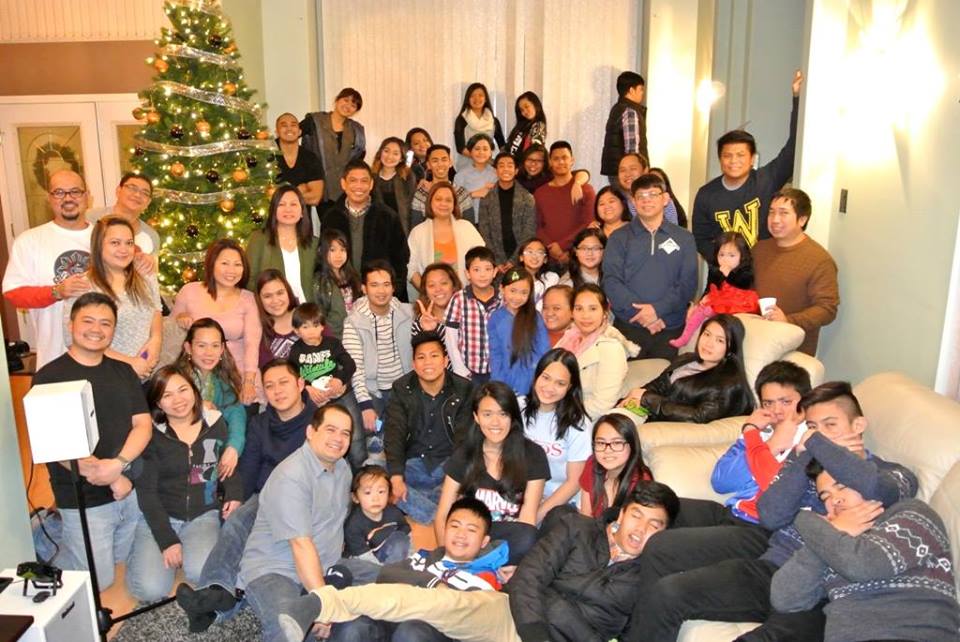 LPD Church of the Week